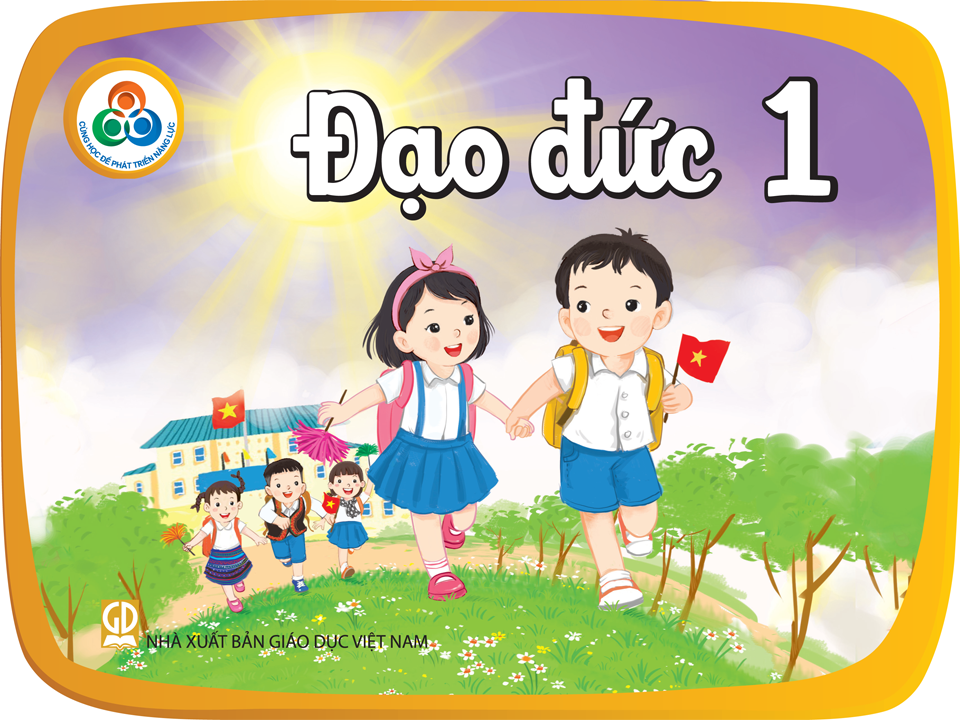 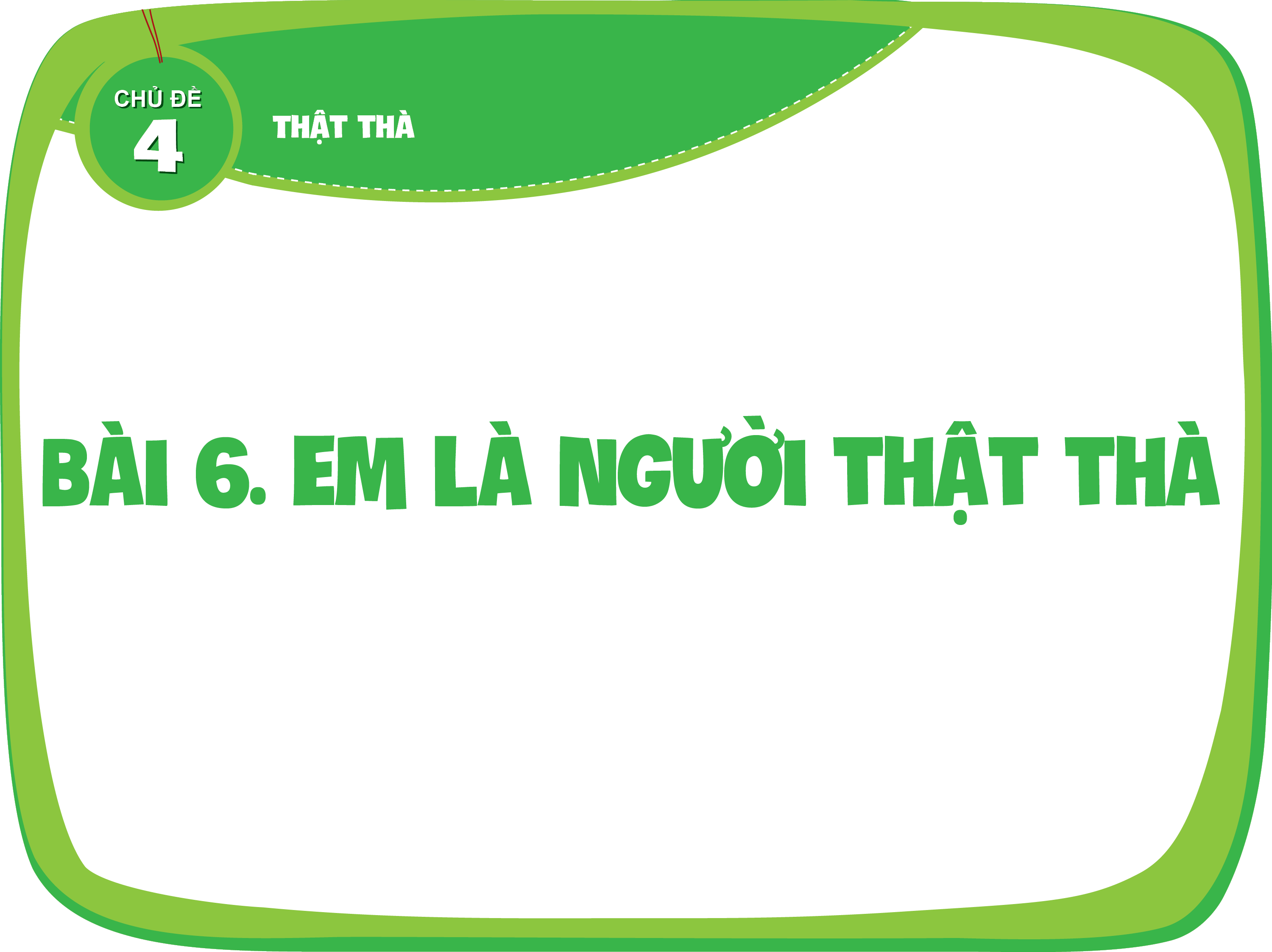 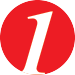 Em hãy hát và vỗ tay theo nhịp bài 
Bà còng đi chợ (Sáng tác: Phạm Tuyên).
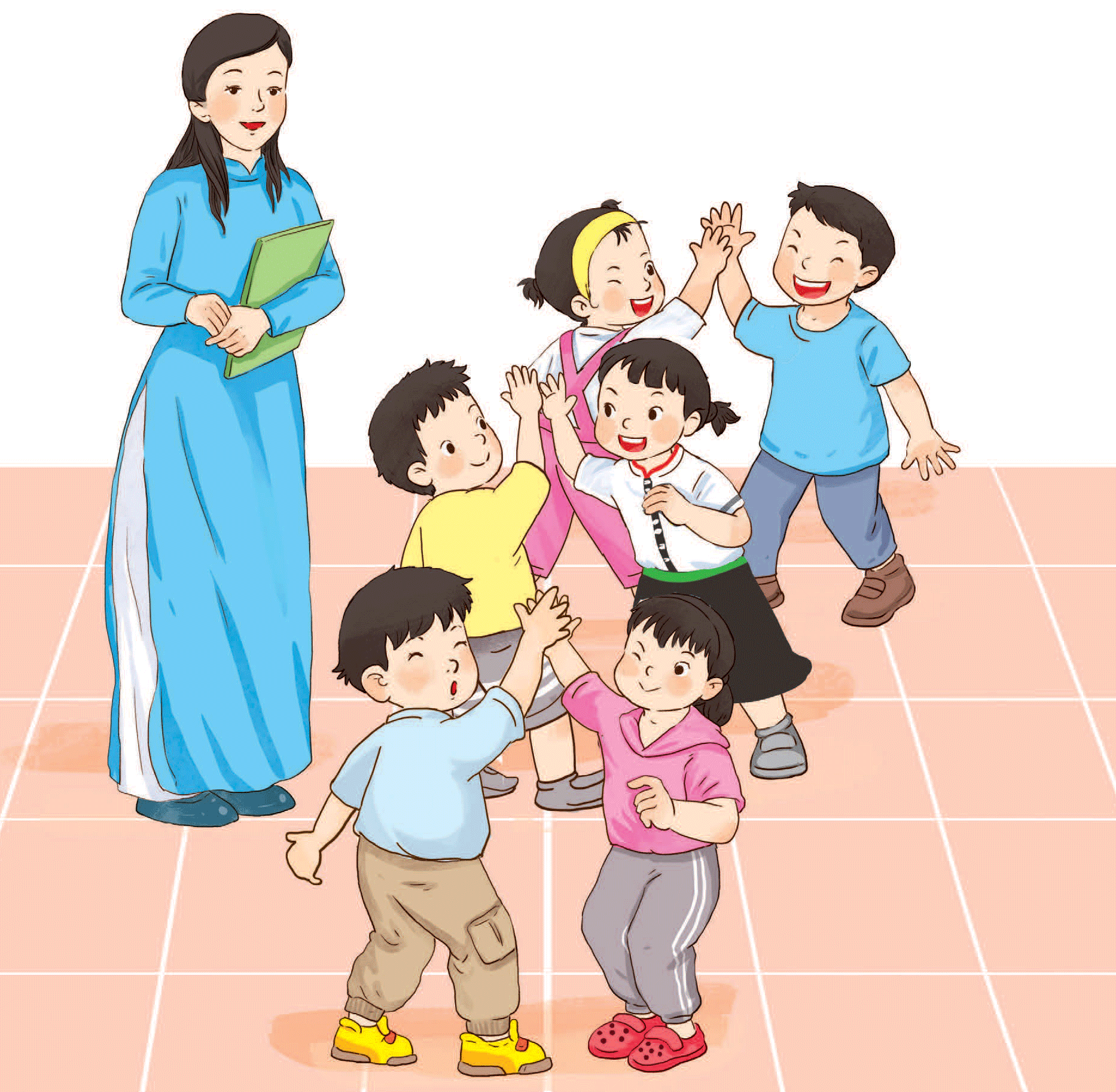 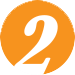 Em hãy cho biết đâu là biểu hiện thật thà.
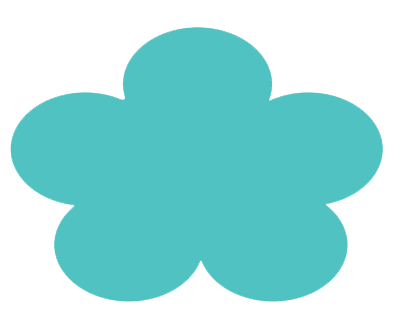 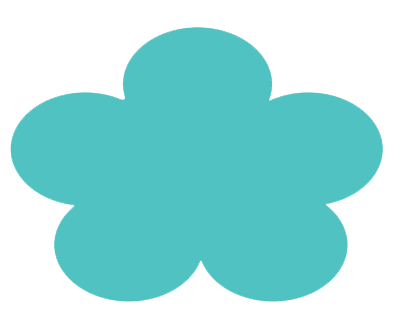 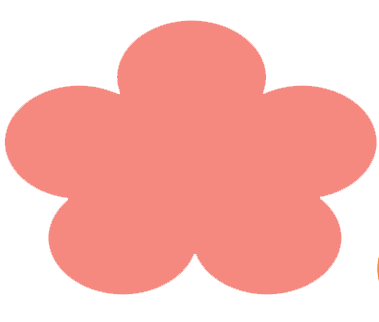 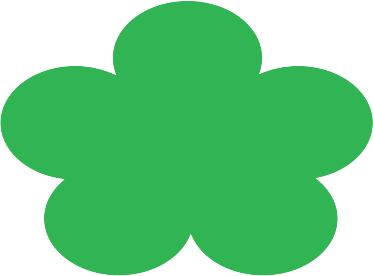 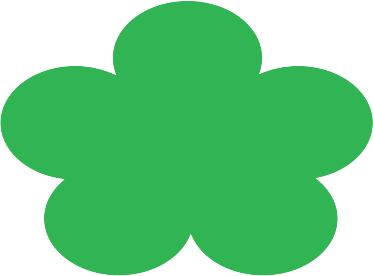 Trả lại của rơi
Biết 
sửa lỗi
Nói dối
Nói thật
Đổ lỗi
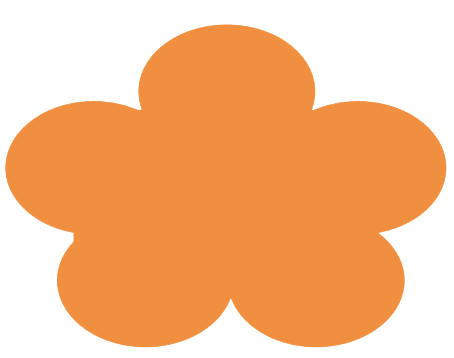 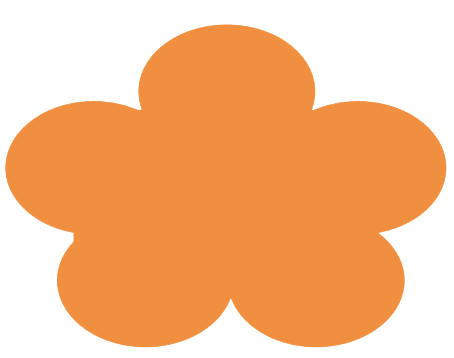 Tự ý lấyđồ củangười khác
Biết xin lỗi
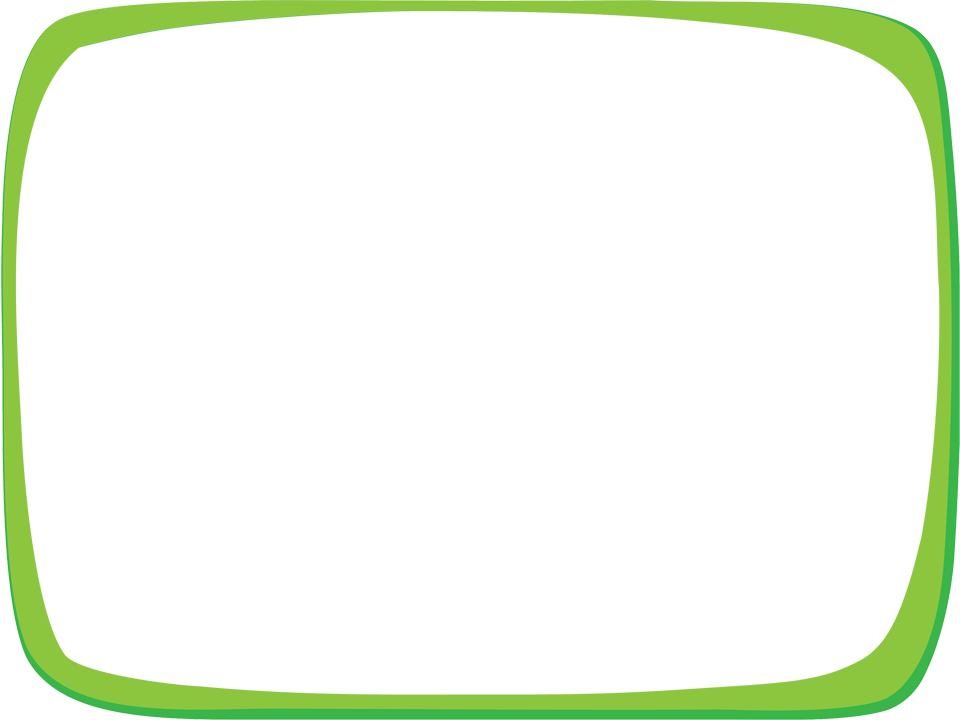 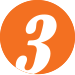 Em hãy kể chuyện theo tranh và trả lời câu hỏi.
Cốc sữa ở đâu?
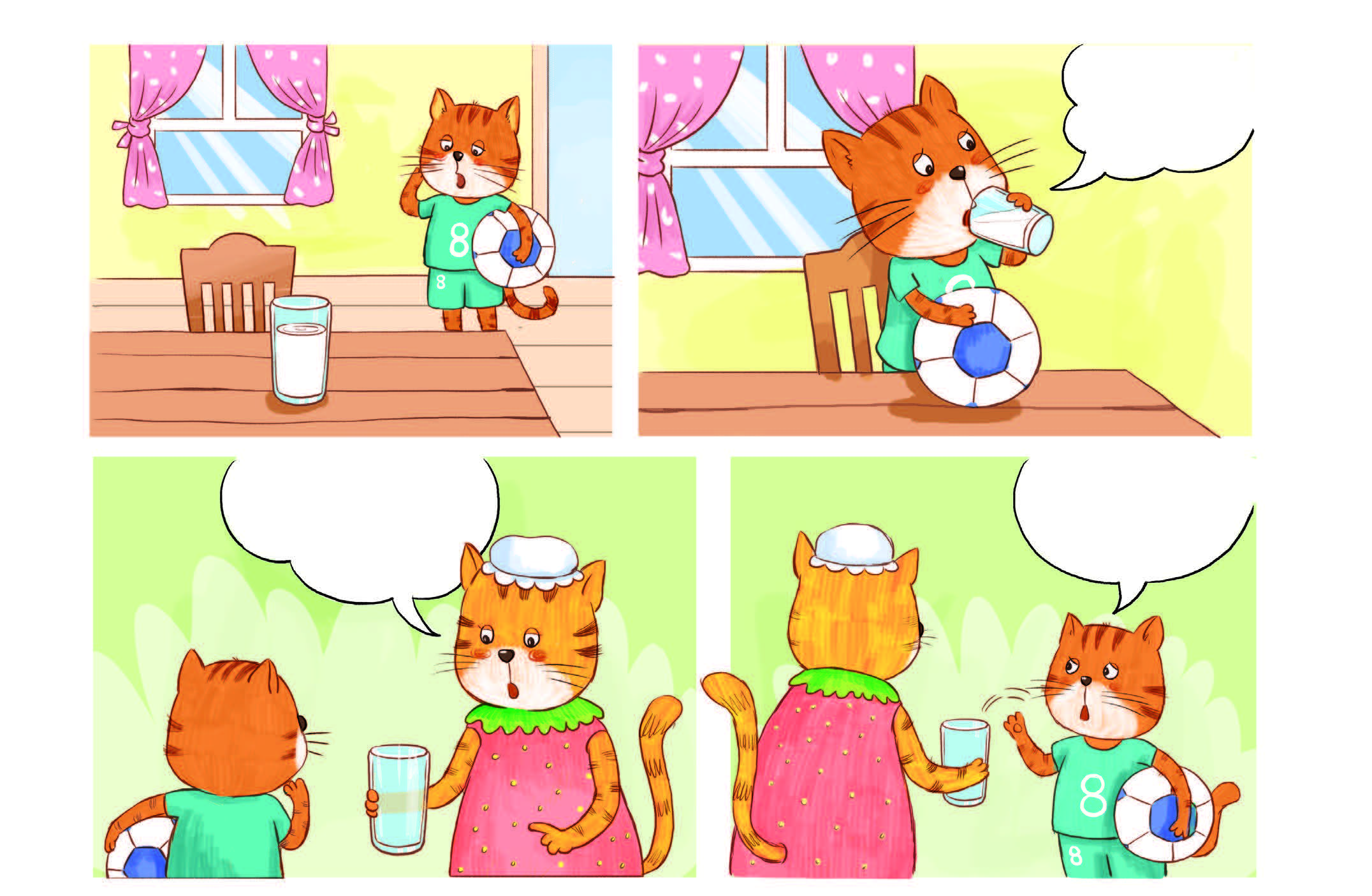 1
2
Ngon quá!
3
Cốc sữa của em đâu con?
Con 
không biết.
4
(Huân Nguyễn)
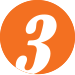 Em hãy kể chuyện theo tranh và trả lời câu hỏi.
– Mèo con đã thật thà chưa?
– Em có đồng ý với việc làm của mèo con không? Vì sao?
Mèo con uống cốc sữa nhưng lại nói dối mèo mẹ, mèo con không thật thà, chưa biết nhận lỗi, mèo con không ngoan.
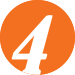 Em hãy cho biết bạn nào có biểu hiện thật thà.
Con làm rơi cốc 
phải không?
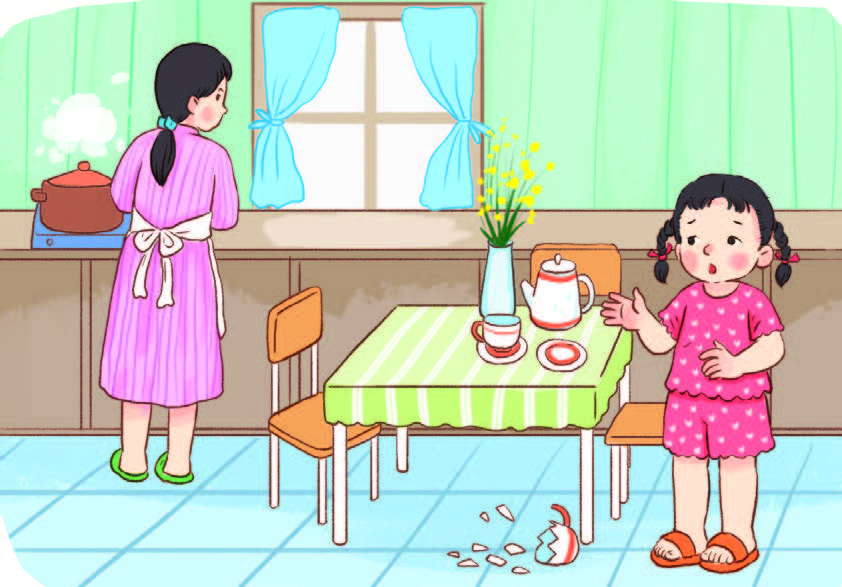 Không, tớ không thấy ô tô của cậu.
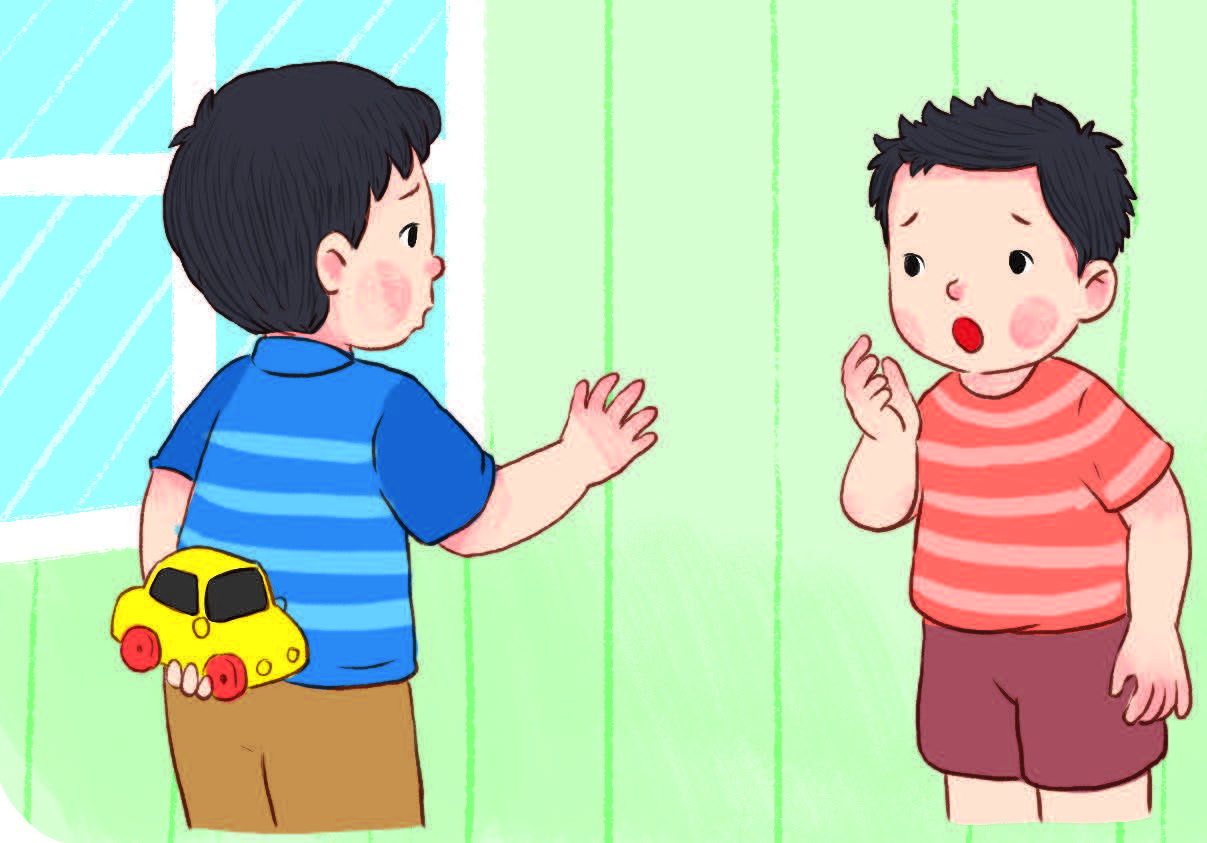 2
1
Dạ… Con 
xin lỗi mẹ!
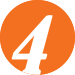 Em hãy cho biết bạn nào có biểu hiện thật thà.
Con làm rơi cốc 
phải không?
1
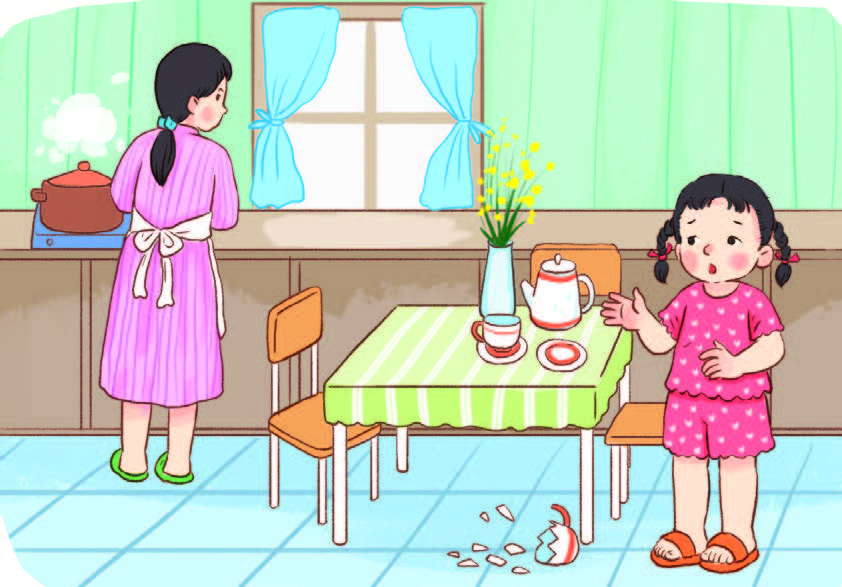 Dạ… Con 
xin lỗi mẹ!
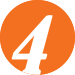 Em hãy cho biết bạn nào có biểu hiện thật thà.
Không, tớ không thấy ô tô của cậu.
2
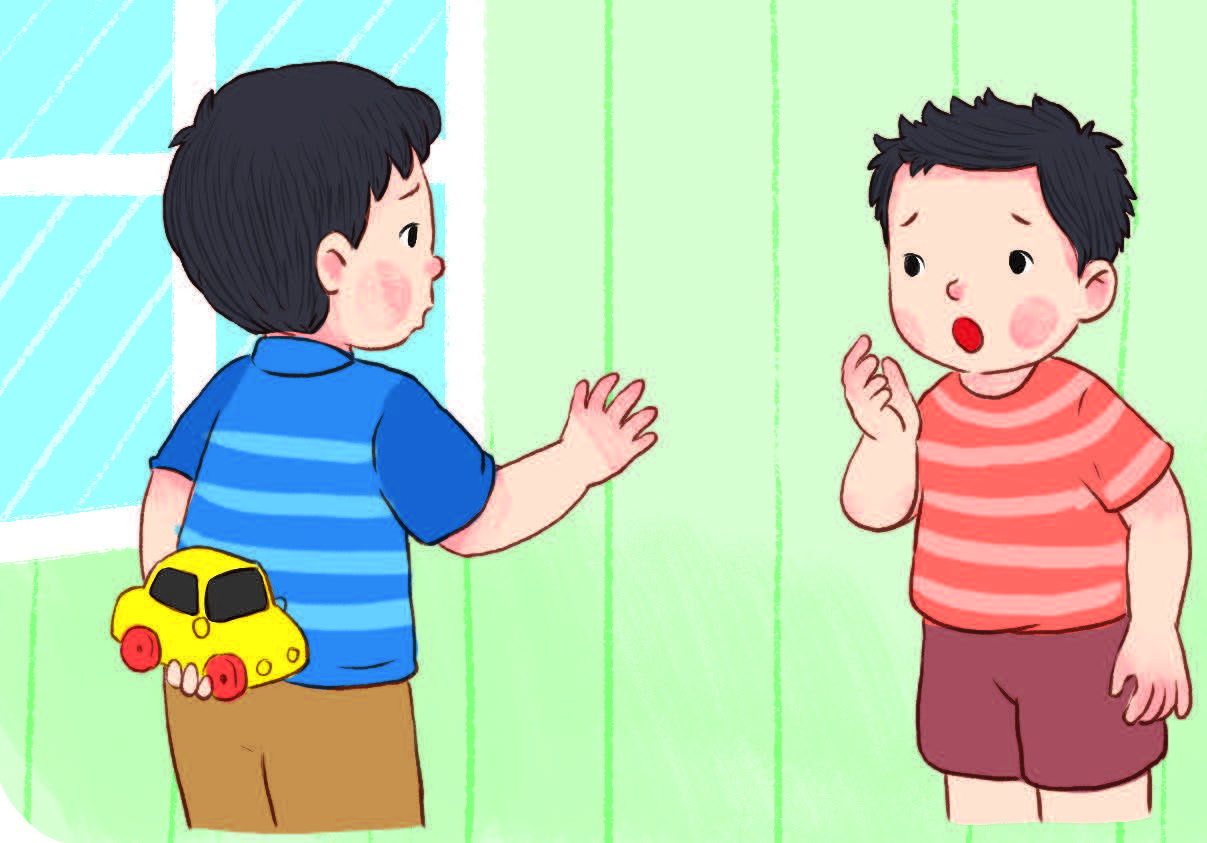 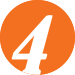 Em hãy cho biết bạn nào có biểu hiện thật thà.
Con làm rơi cốc 
phải không?
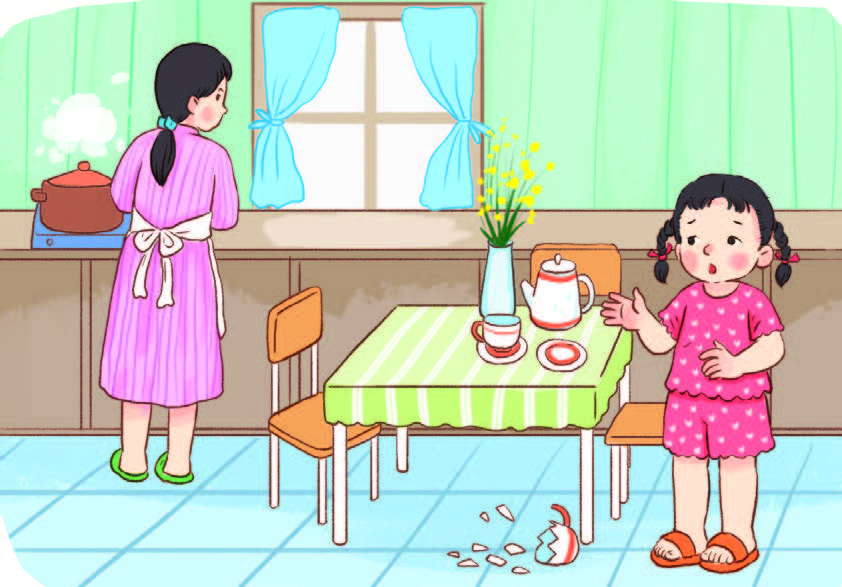 Không, tớ không thấy ô tô của cậu.
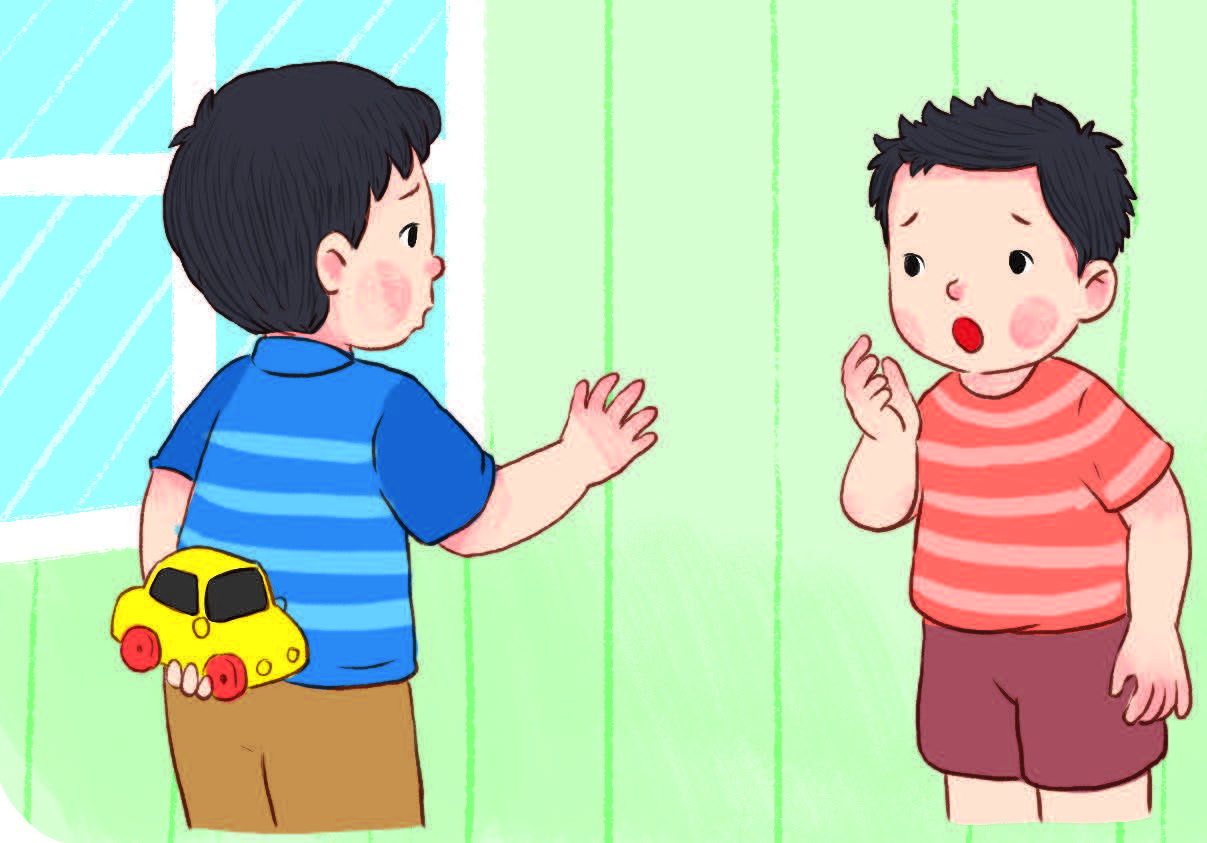 2
1
Dạ… Con 
xin lỗi mẹ!
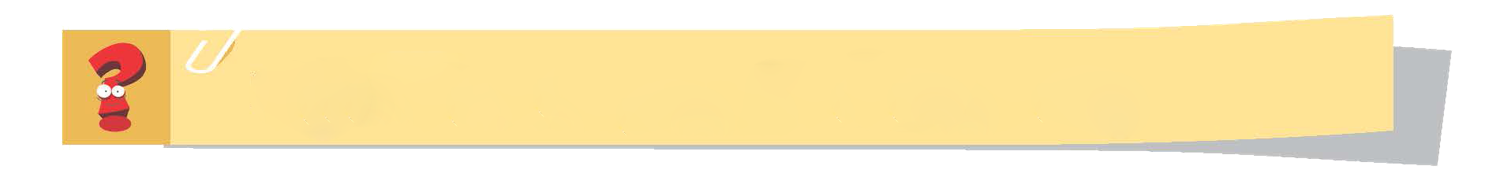 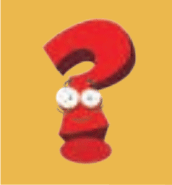 Vì sao em phải thật thà?
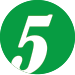 Em hãy cùng bạn đóng vai theo tình huống sau.
Em xin lỗi cô,em quên mang vở ạ.
1
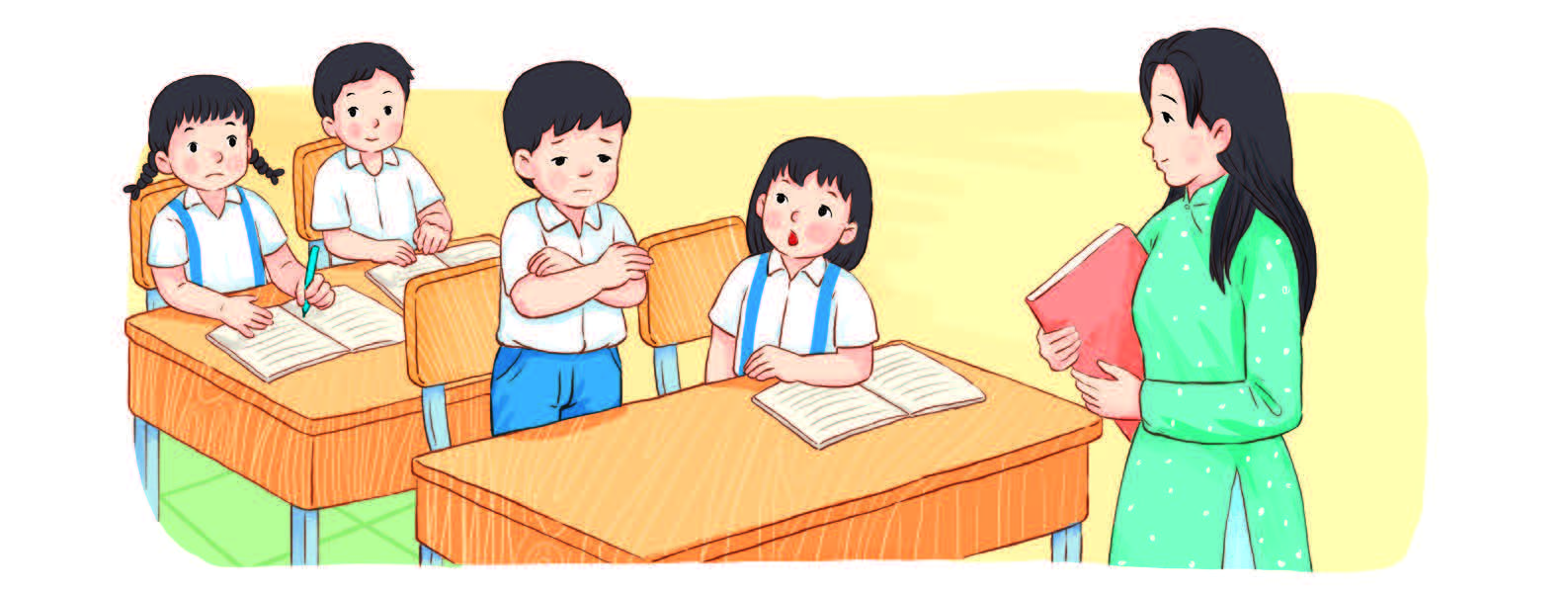 Người biết nhận lỗi và sửa lỗi là người rất dũng cảm, rất đáng khen.
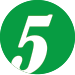 Em hãy cùng bạn đóng vai theo tình huống sau.
Thưa cô, hộp bútcủa bạn nàobỏ quên ạ!
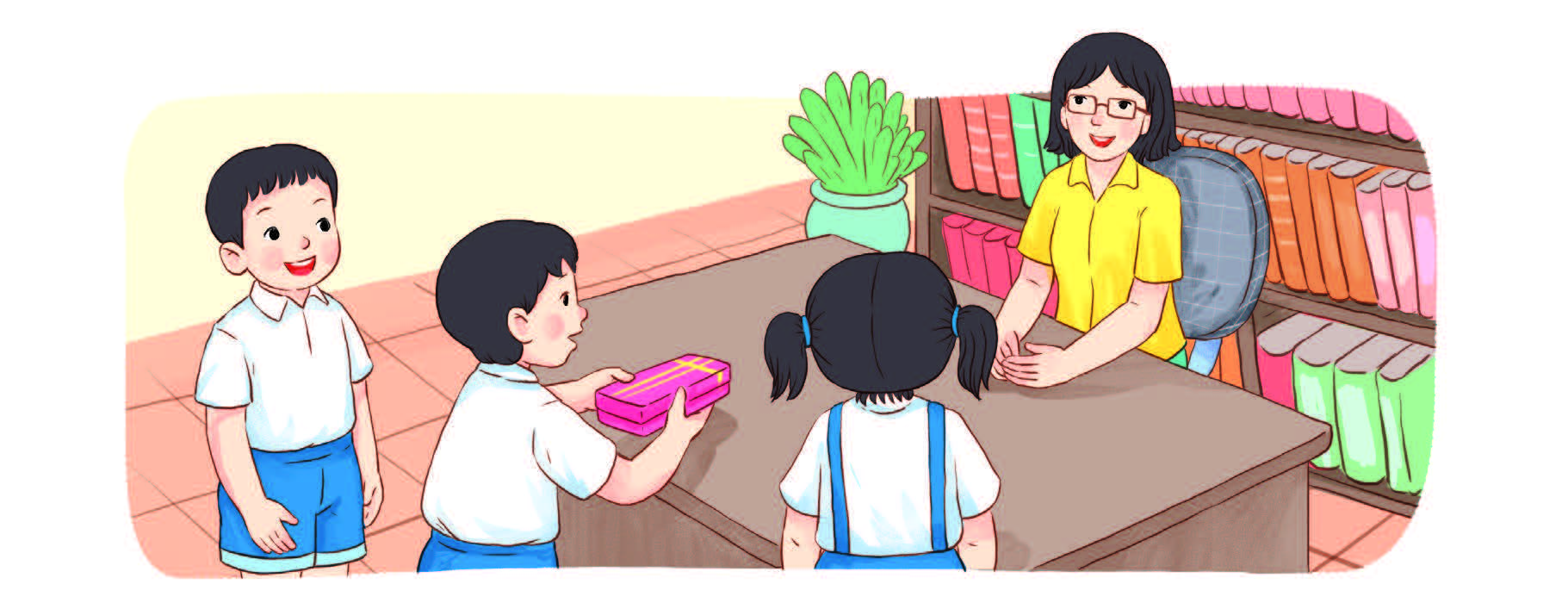 2
Đồ dùng không phải của mình, không được tự ý sử dụng. Nếu nhặt được, cần trả lại cho người đánh mất.
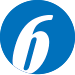 Em sẽ làm gì trong mỗi tình huống sau.
1
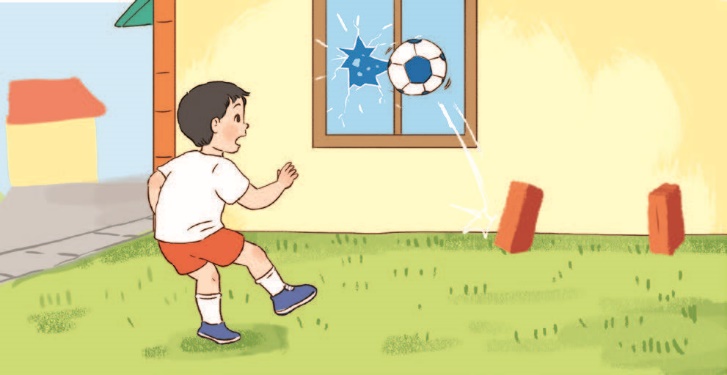 Làm vỡ cửa kính nhà bác hàng xóm
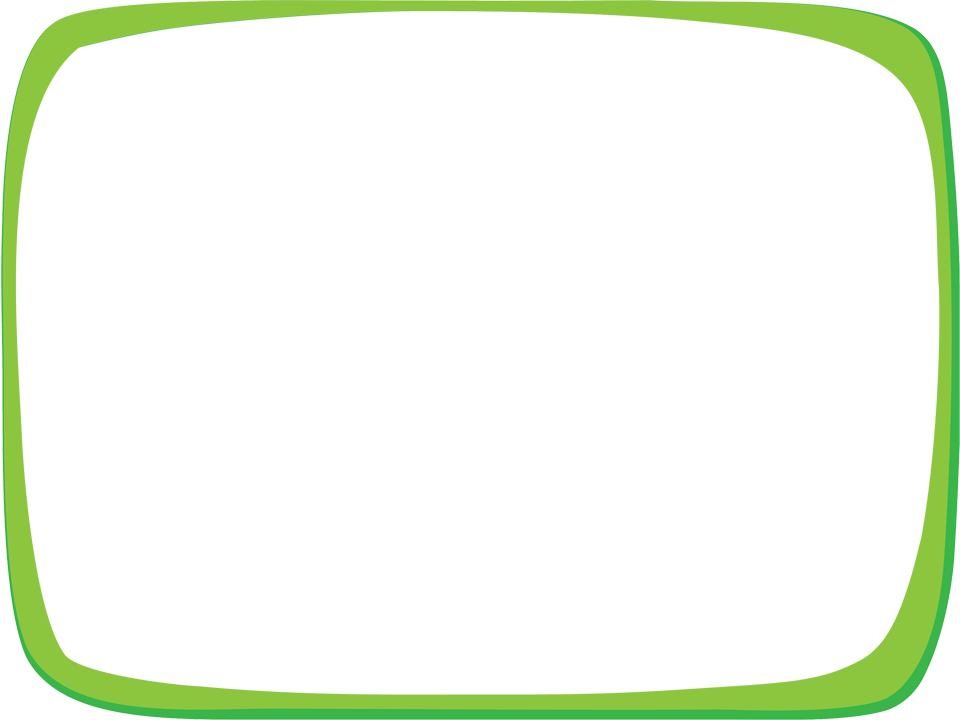 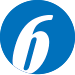 Em sẽ làm gì trong mỗi tình huống sau.
Bảo với mẹ là cậuđi học nhóm nhé!
Đi chơi đi!
2
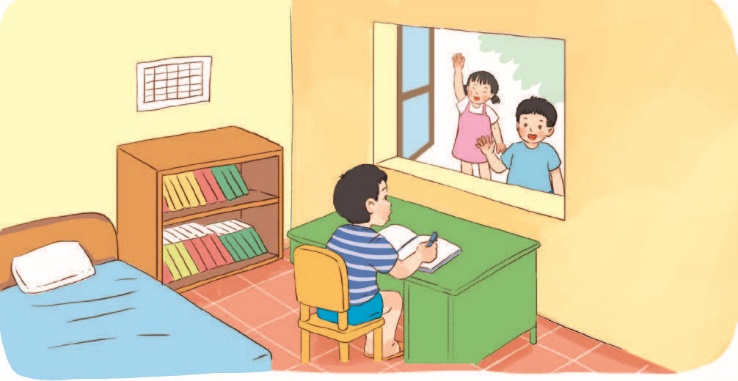 Bạn rủ đi chơi khi em đang xem bài
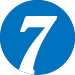 Em hãy chia sẻ với các bạn về lời nói và hành động thật thà của mình.
– Lời nói thật thà.
– Hành động thật thà.
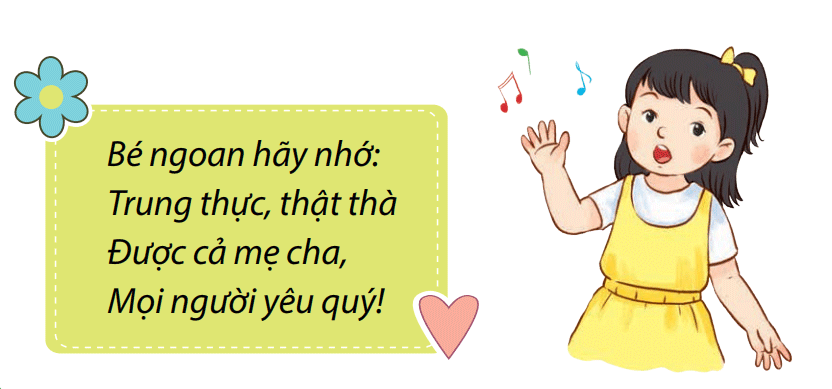 Bé ngoan hãy nhớ:
Trung thực, thật thà
Được cả mẹ cha,
Mọi người yêu quý!